Temperatuur
Dit materiaal wordt geleverd door het FunThink-team, verantwoordelijke instelling: 
Onderwijsuniversiteit Ludwigsburg 
Tenzij anders vermeld, zijn dit werk en de inhoud ervan gelicentieerd onder een Creative Commons-licentie (CC BY-SA 4.0). Uitgesloten zijn financieringslogo's en CC-iconen / modulepictogrammen.
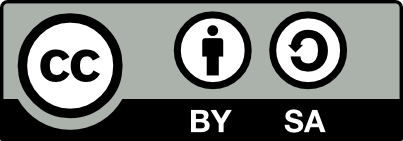 Temperatuur
Temperature Stuttgart
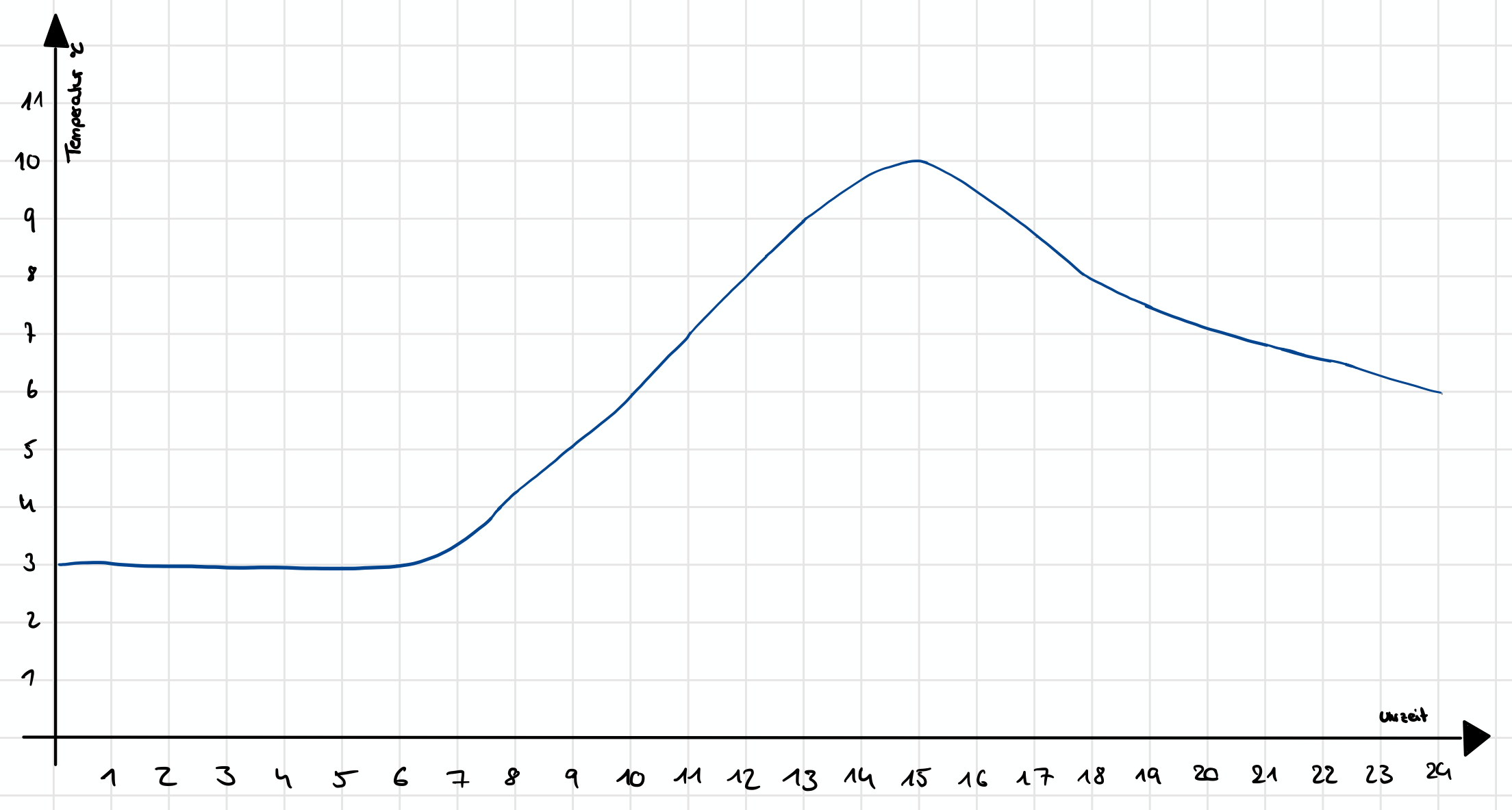 temperatuur (°C)
Tijd
Source temperature data: https://www.wetter2.com/europe/germany/baden-wurttemberg/stuttgart?page=past-weather#day=2&month=2 (25.03.2022)
3
15.04.2024
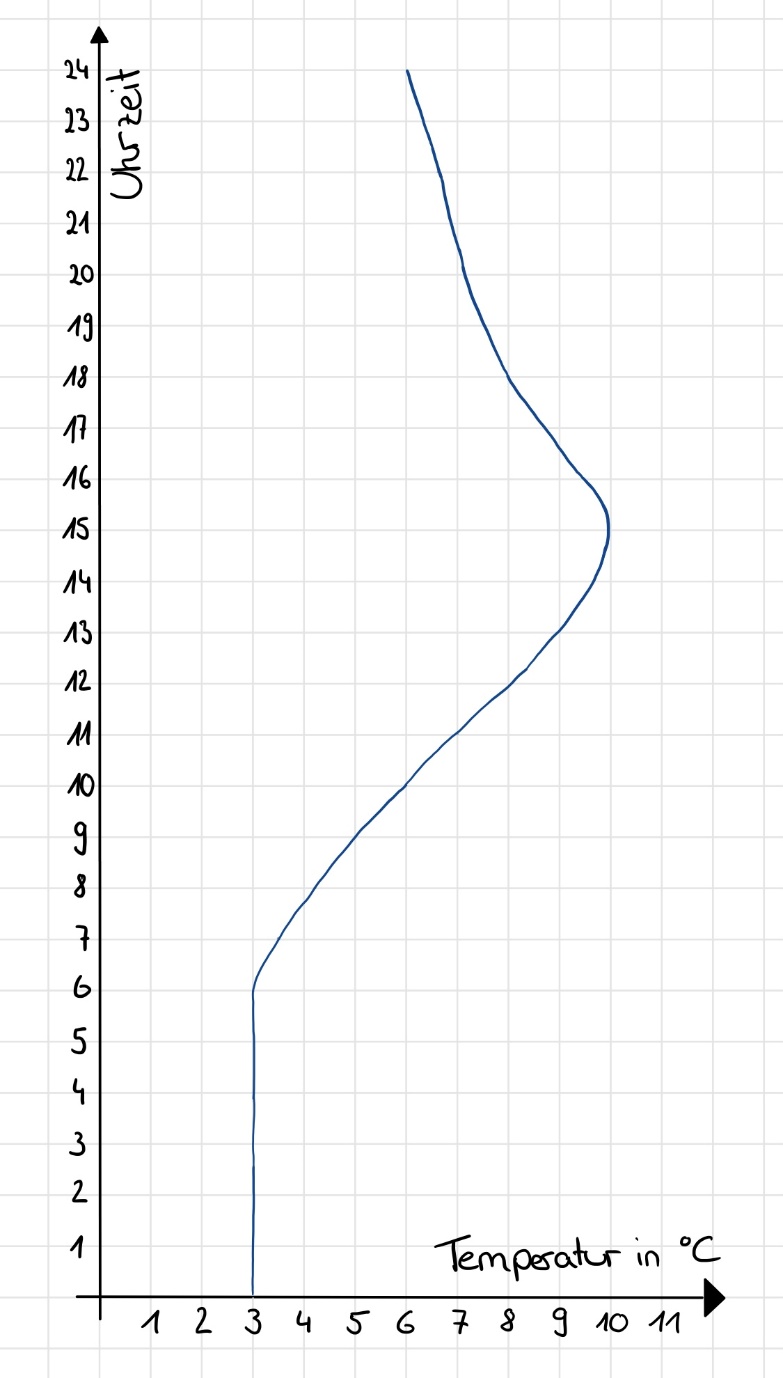 Tijd
temperatuur(°C)
4
15.04.2024
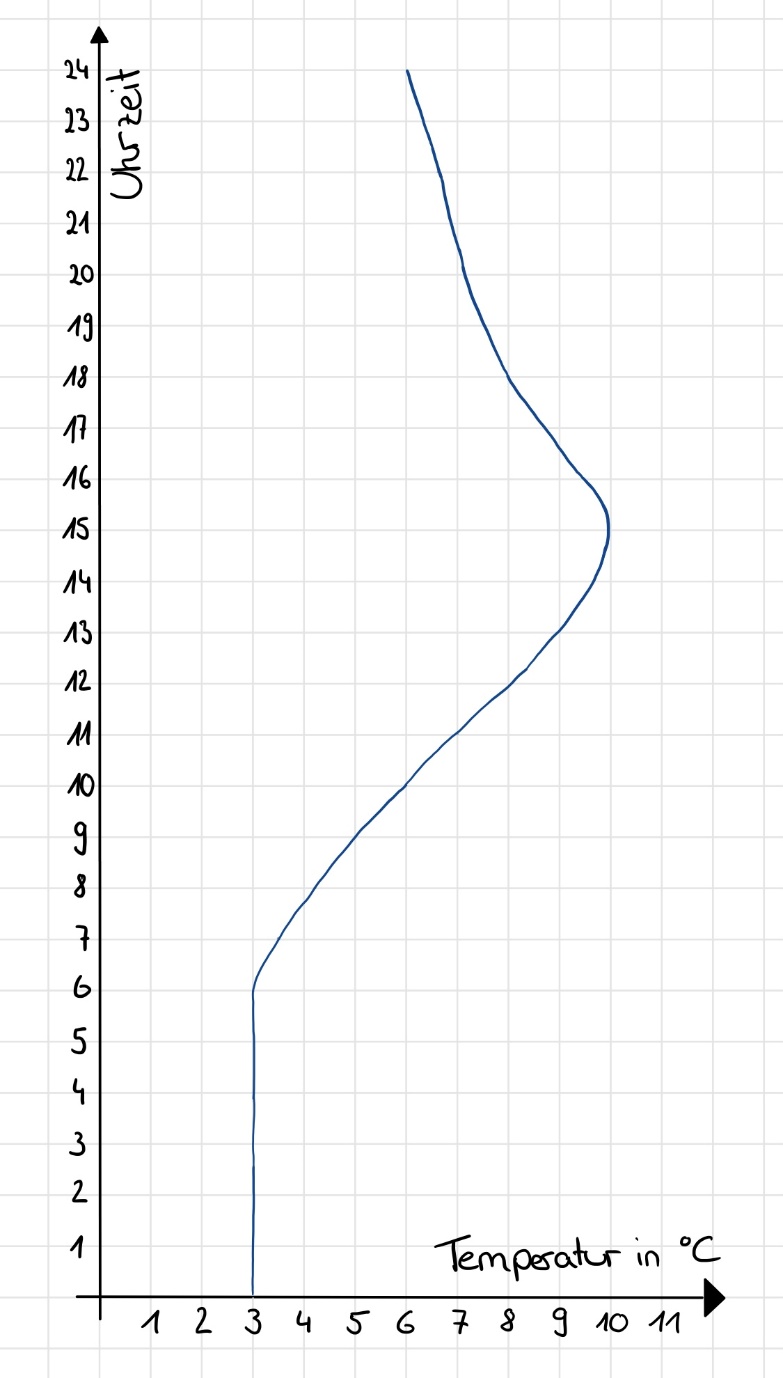 Tijd
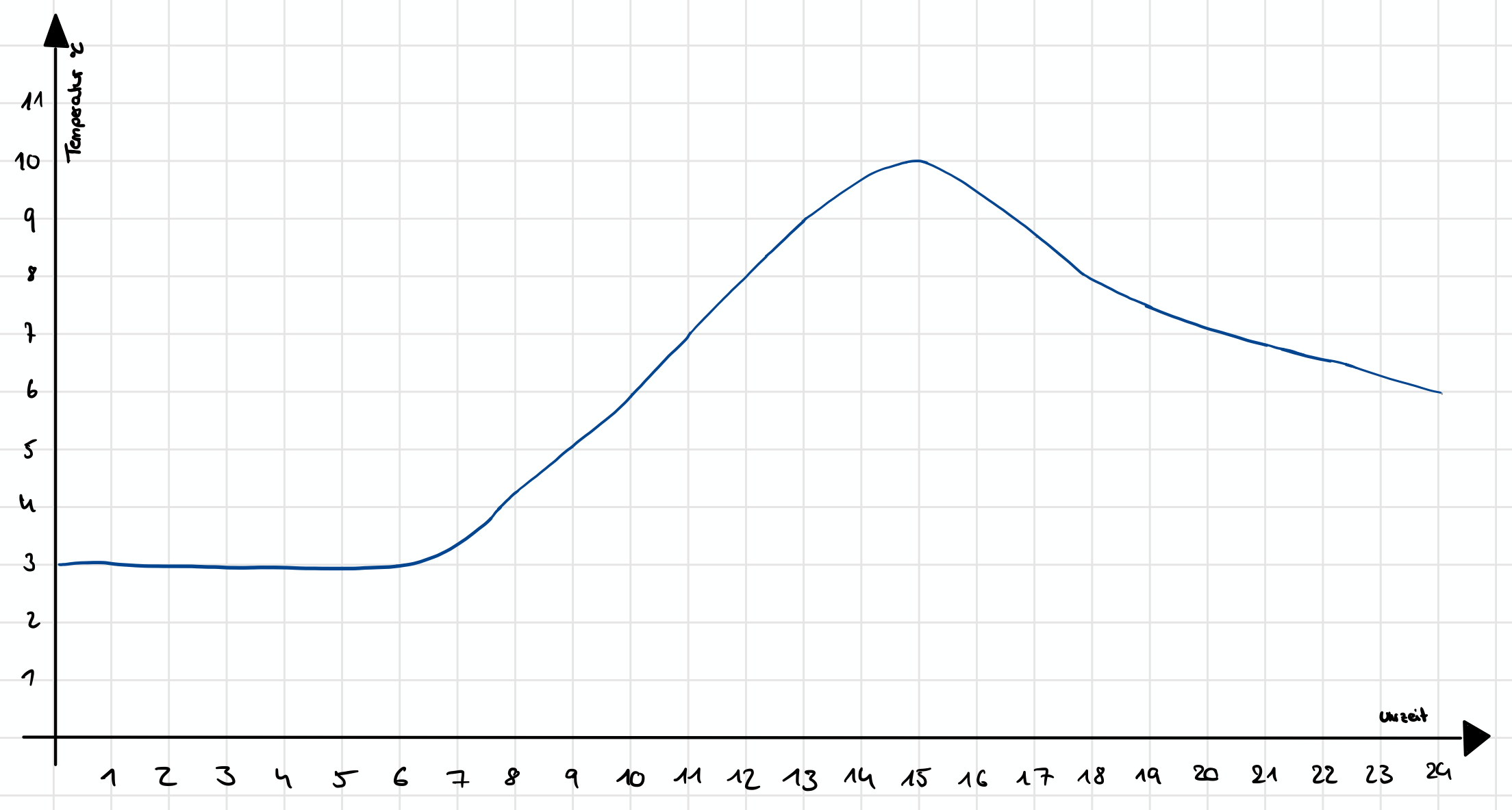 temperatuur (°C)
Tijd
temperatuur (°C)
5
15.04.2024
GeoGebra „Temperatuur “

Voltooi de onderzoeksopdracht inGeoGebra.
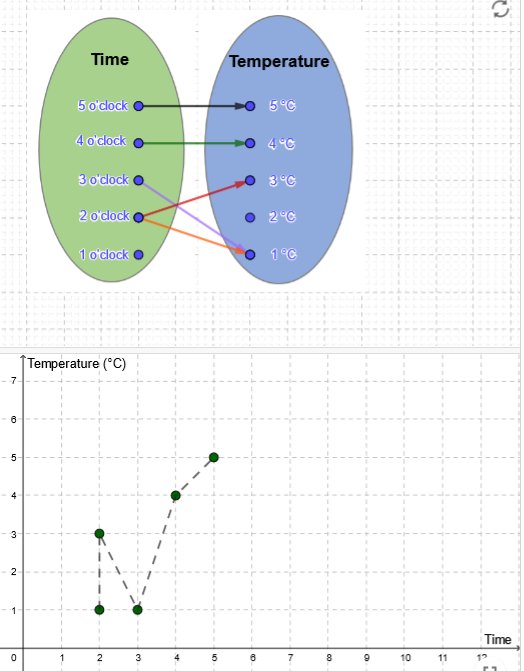 Pijlen verplaatsen
6
15.04.2024
Taak:

QR-code scannen. Dit leidt u naar de GeoGebra-applet "Temperatuur". 
Voltooi de onderzoeksopdrachten in volgorde en noteer je bevindingen in je onderzoeksboekje.
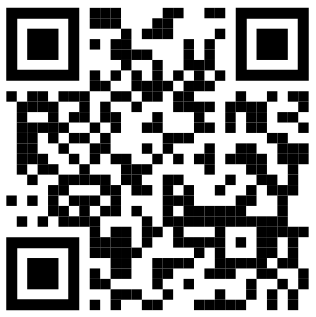 https://www.geogebra.org/m/uka5kz4c
7
15.04.2024
Functie als unieke afbeeldng
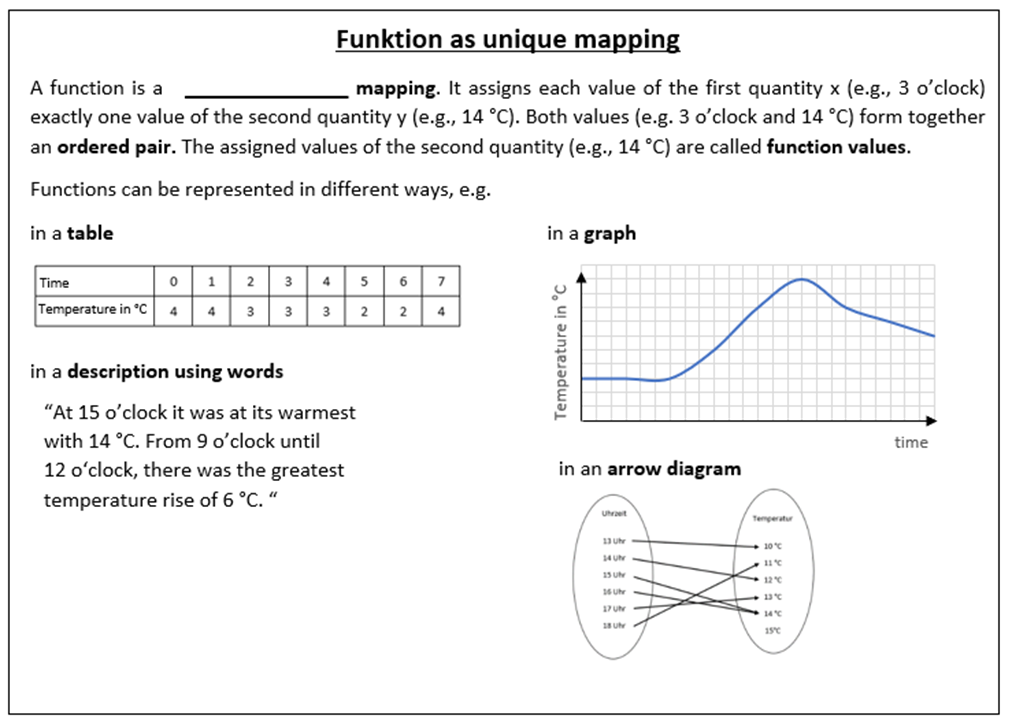 8
15.04.2024
Functie als unieke afbeelding
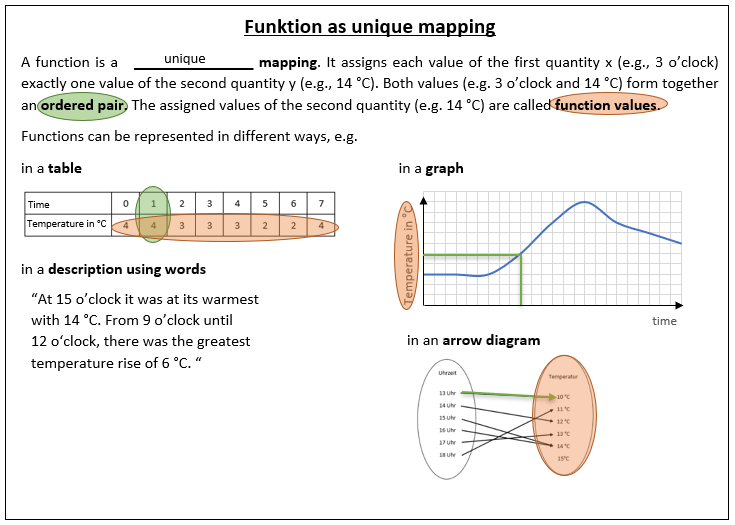 9
15.04.2024
Welke grafiek past beter?
Temperatuur (°C)
Temperatuur (°C)
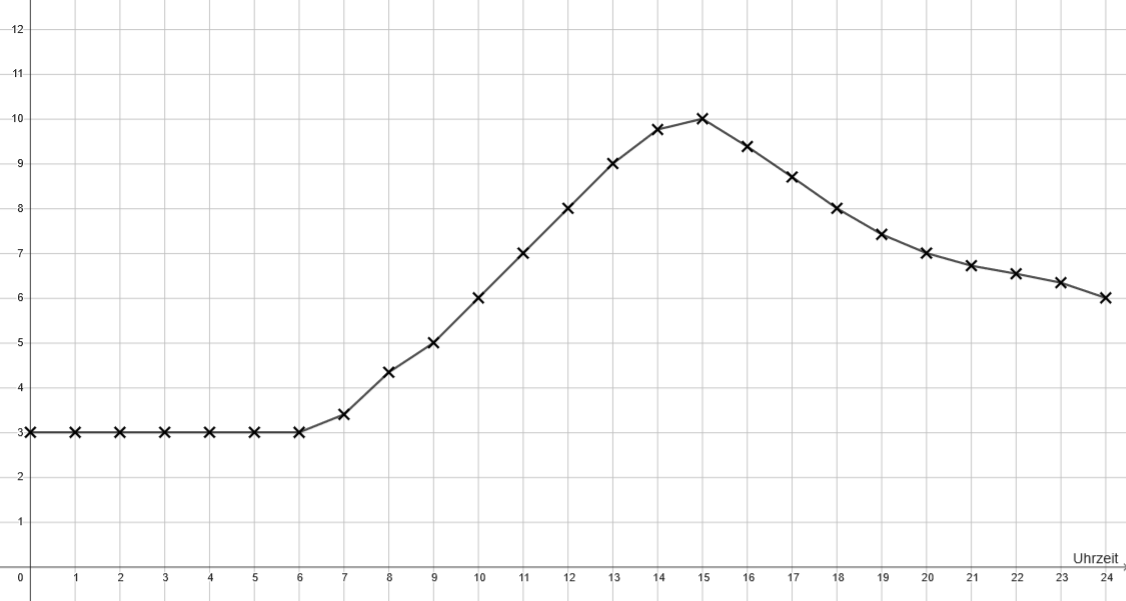 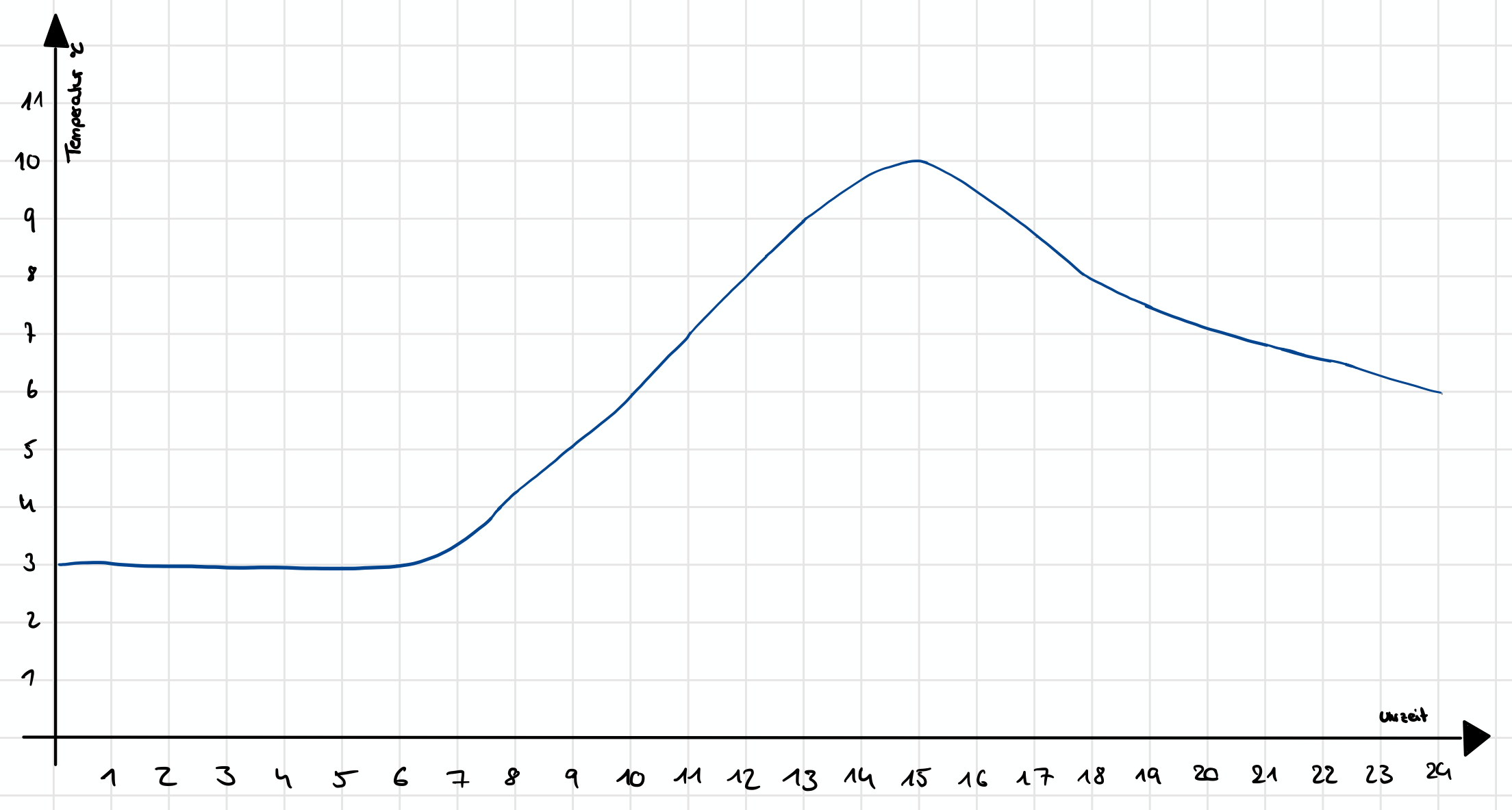 Tijd
tijd
A					 B
10
15.04.2024
[Speaker Notes: Beschrijving van de grafiek
Vereenvoudigde grafiek
Bespreking van lineariteit in grafiek B
Conclusie: Grafiek A past beter, temperaturen veranderen niet lineair]
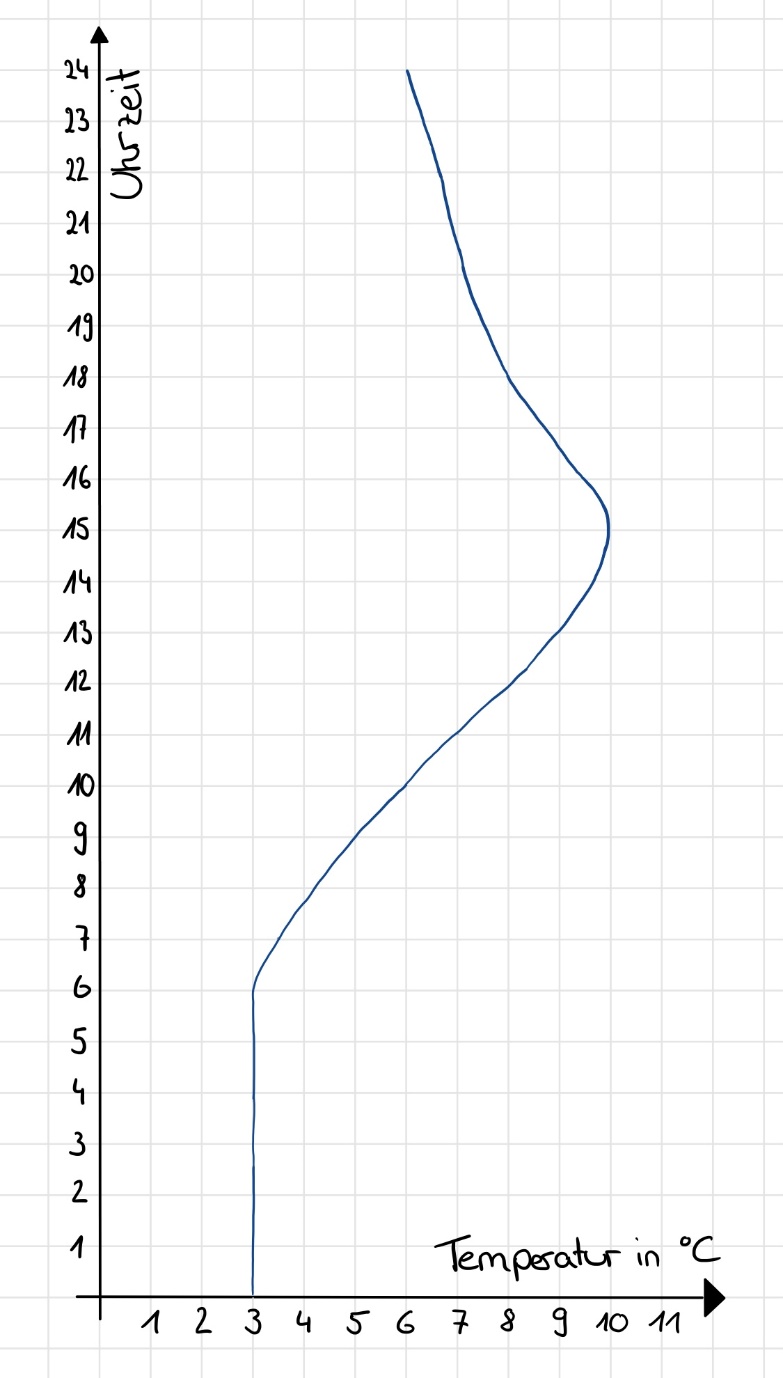 Welke grafiek representeert een functie?
tijd
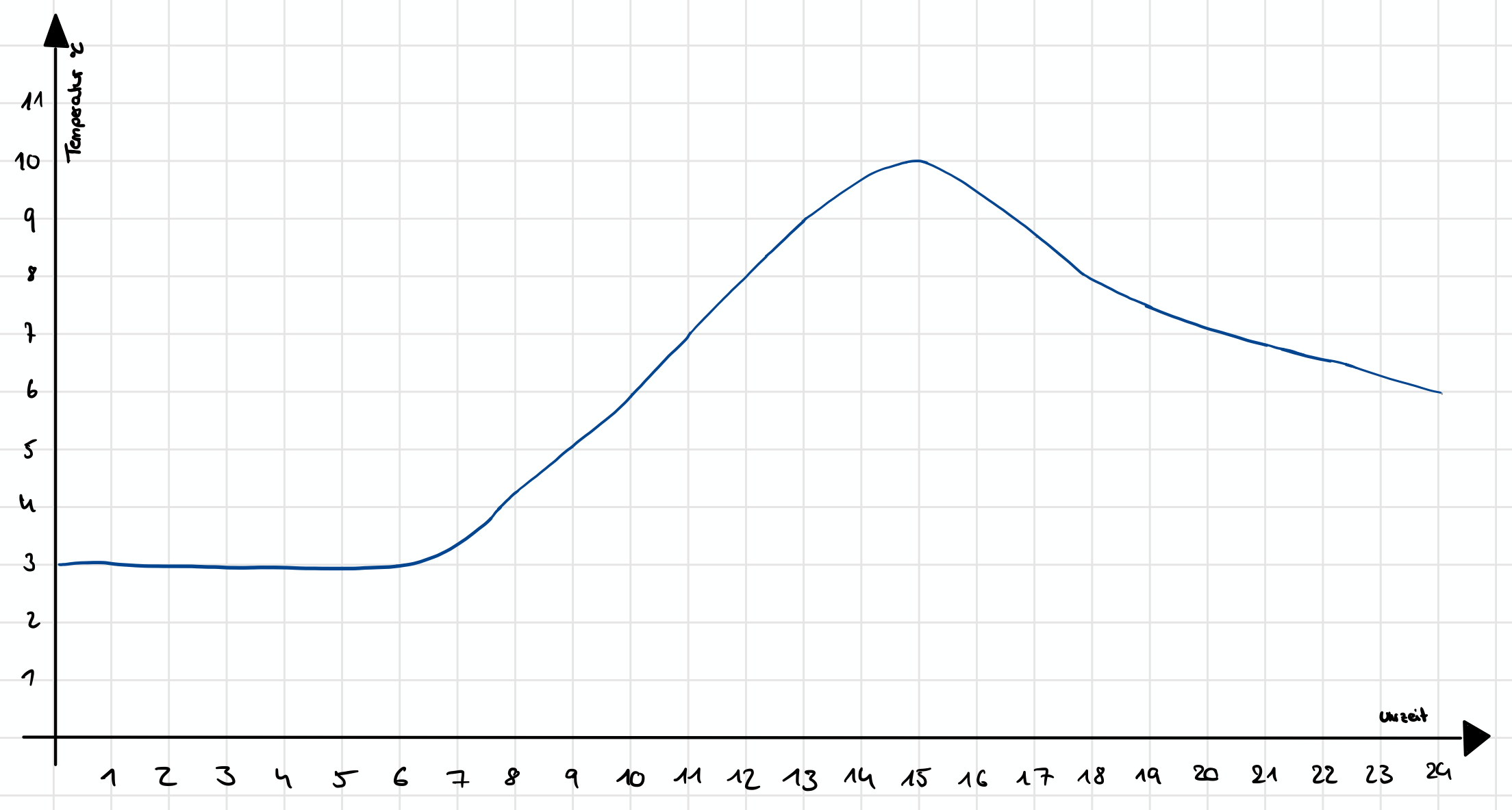 temperatuur (°C)
tijd
temperatuur (°C)
11
15.04.2024
Is deze afbeelding uniek? Leg uit!
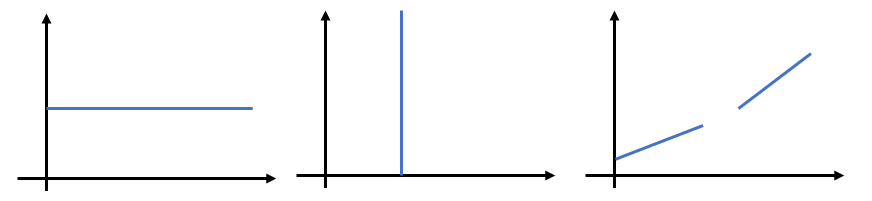 1			2			3
12
15.04.2024
Is deze afbeelding uniek? Leg uit!
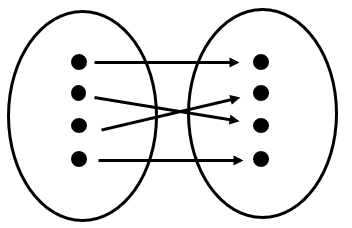 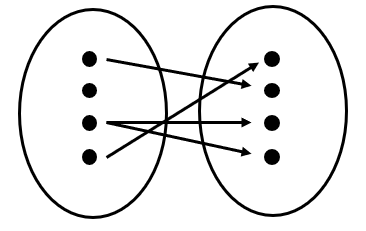 1           	           			         2
13
15.04.2024
Is deze afbeelding uniek? Leg uit!
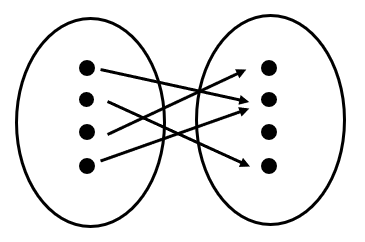 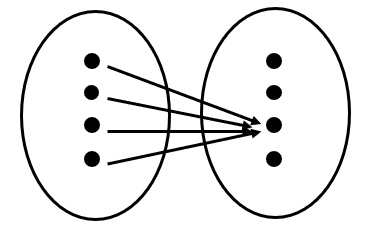 1           	           			         2
14
15.04.2024
Is deze afbeelding uniek? Leg uit!
Situatie 1: Het aantal komkommers en hun prijs.
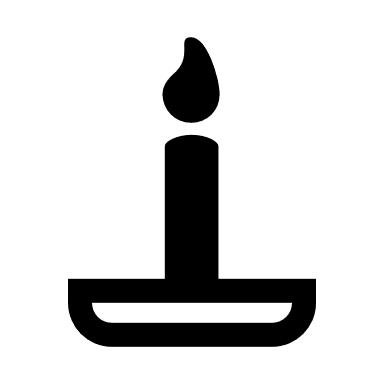 Situatie 3: De afgelegde afstand naar school en de tijd die nodig is.
Situatie 2: De brandduur van een kaars en de hoogte van een kaars.
Situatie 4: Een Engels woord en de vertaling ervan in een andere taal.
15
15.04.2024
16
15.04.2024